Урок-кроссворд, 6-9 классы
«тайны поэтической строки»
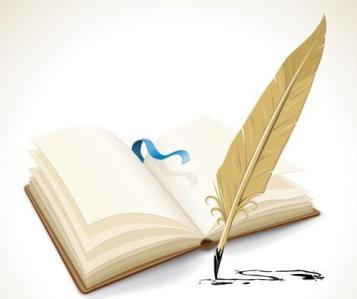 Автор работы:
Зверева Лиана Юрьевна,
учитель литературы,
ГБОШИ АО«Школа-интернат одарённых детей им. А.П. Гужвина».
г. Астрахань
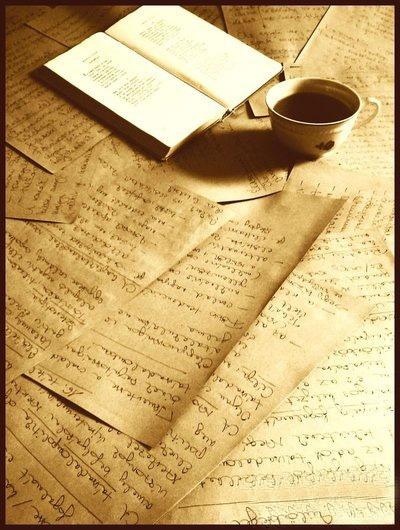 Лирика – 
род литературы,  отражение жизни при помощи изображения состояний, мыслей, чувств и переживаний человека.

Сфера описания лирики –     внутренний мир.
Лирика – 
самый субъективный и эмоциональный род литературы.
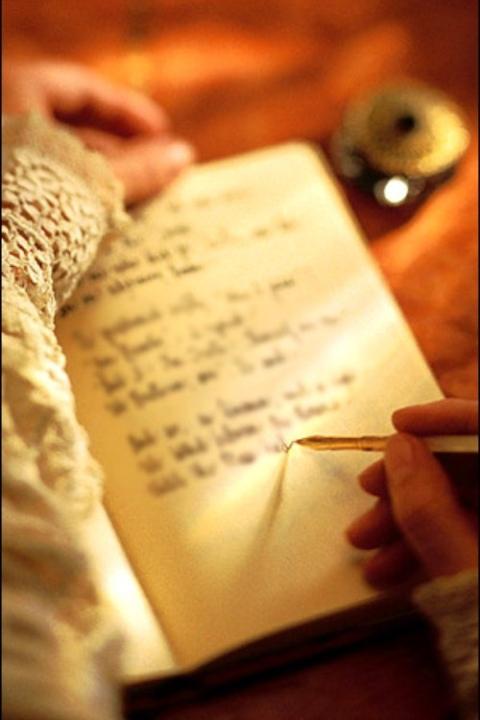 Изображение человеческой личности в переживаниях и раздумьях. 
Предмет лирики – внутренний мир человека; его мысли и чувства (движение и развитие).
Субъективный внутренний мир поэта и духовная жизнь человечества. Жизнь представлена через переживания человека.
Косвенное, переносное или иносказательное значение слова выдвигается на первый план.
Огромное значение играют образные возможности языка. 
Особая организация языка – стихотворная.
Каковы особенности лирики?
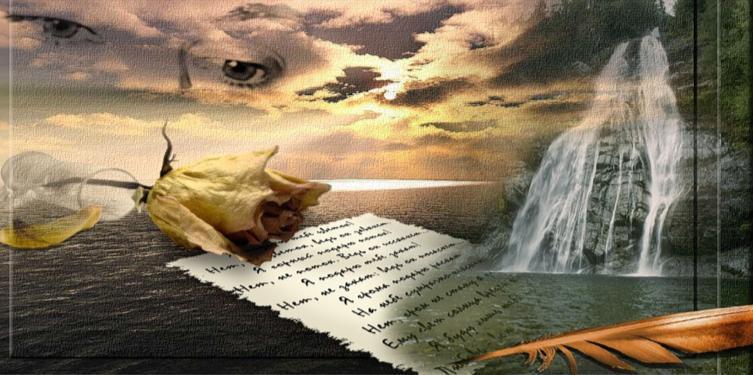 Итак, стихотворная речь отличается                                            особой ритмической организацией.                                             Она отражена в системе русского стихосложения. 
Стихосложение –                                                 совокупность основных принципов и правил, в соответствии с которыми производится построение стихотворной речи.
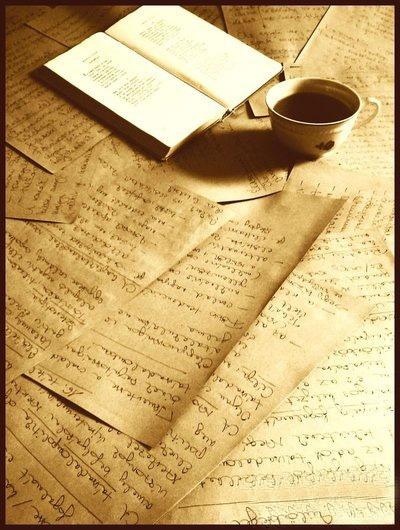 Цель - повторить ключевые понятия стихосложения, необходимые для анализа лирического произведения.

Ответив на вопросы, в выделенных  клетках вы сможете прочесть ключевое слово – фамилию одного из основателей силлабо-тонической системы стихосложения.
Разгадайте  
кроссворд!
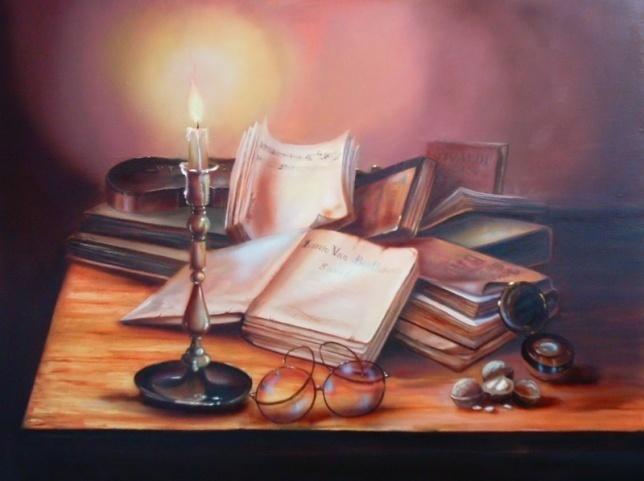 10
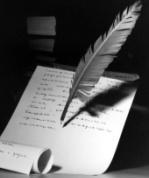 Б
Е
Л
Ы
Й
11
13
1
12
2
3
Во тьме ночной явилась буря;
Сверкал на небе грозный луч;
Гремели громы в чёрных тучах,
И шумный дождь в лесу шумел...
                               (Н. Карамзин)
15
О Т В Е Т
4
14
5
17
6
16
7
8
9
1. Как называется стих без рифмы?
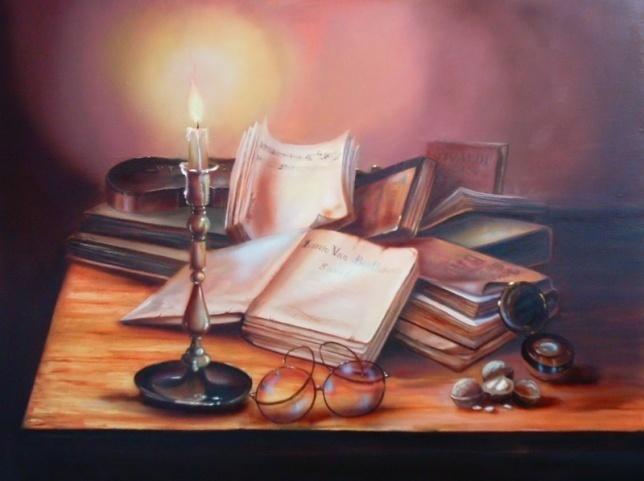 10
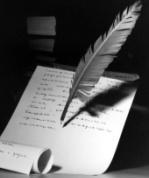 Б
Е
Л
Ы
Й
11
13
1
12
П
А
Р
Н
А
Я
2
3
15
О Т В Е Т
4
14
5
17
Вот утро севера - сонливое, скупое -
Лениво смотрится в окно волоковое;
В печи трещит огонь - и серый дым ковром
Тихонько стелется над кровлею с коньком.
(А. Фет)
6
16
7
8
9
2. Рифмовка со схемой ААВВ.
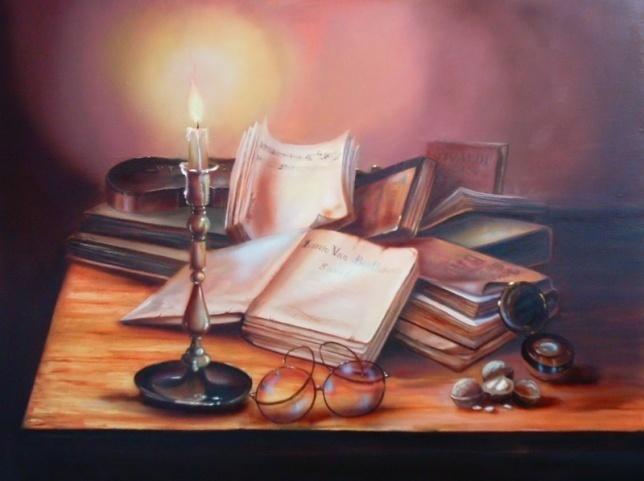 10
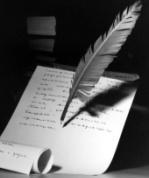 Б
Е
Л
Ы
Й
11
13
1
12
П
А
Р
Н
А
Я
Ц
Е
З
У
Р
А
2
3
15
О Т В Е Т
4
14
5
17
Еще одно | последнее сказанье... 

Дни поздней осени | бранят обыкновенно... 

Гляжу, как безумный, | на черную шаль... 
(Примеры из А. С. Пушкина).
6
16
7
8
9
3. Постоянный словораздел в стихах, разделяющий строку на две части и способствующий ещё большей её ритмической организации.
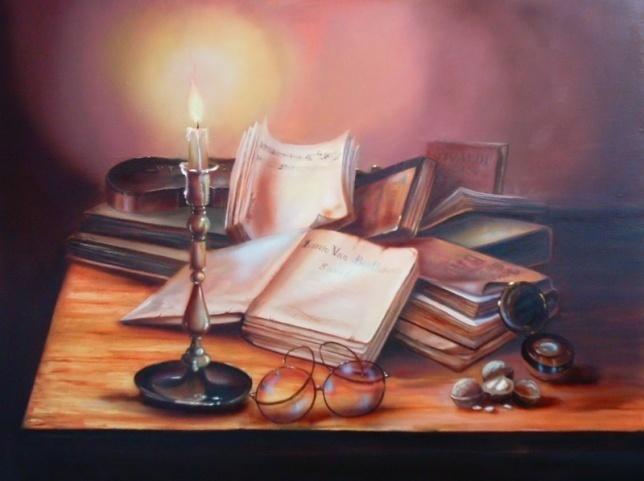 10
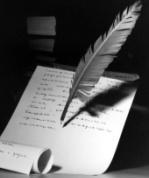 Б
Е
Л
Ы
Й
11
13
1
12
П
А
Р
Н
А
Я
Ц
Е
З
У
Р
А
2
3
15
О Т В Е Т
С
Т
О
П
А
4
14
5
17
6
16
7
8
9
4. Повторяющаяся группа слогов, состоящая из одного ударного и одного или нескольких безударных.
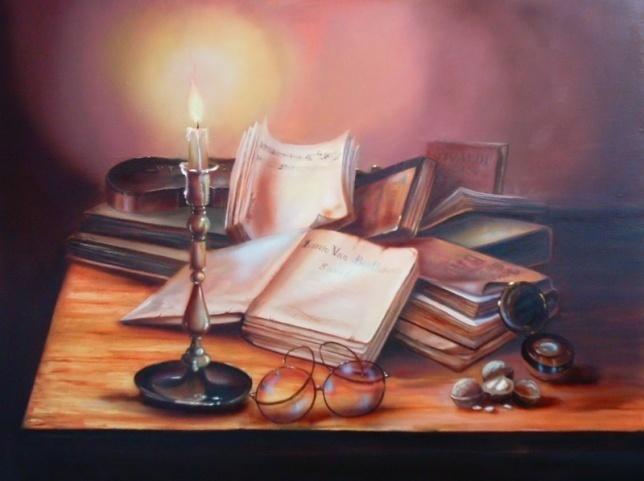 10
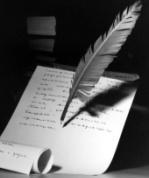 Б
Е
Л
Ы
Й
11
13
1
12
П
А
Р
Н
А
Я
Ц
Е
З
У
Р
А
2
3
15
О Т В Е Т
С
Т
О
П
А
Р
И
Т
М
И
К
А
4
14
5
17
6
16
7
8
9
5. Особый раздел стиховедения, посвящённый изучению стихотворного ритма.
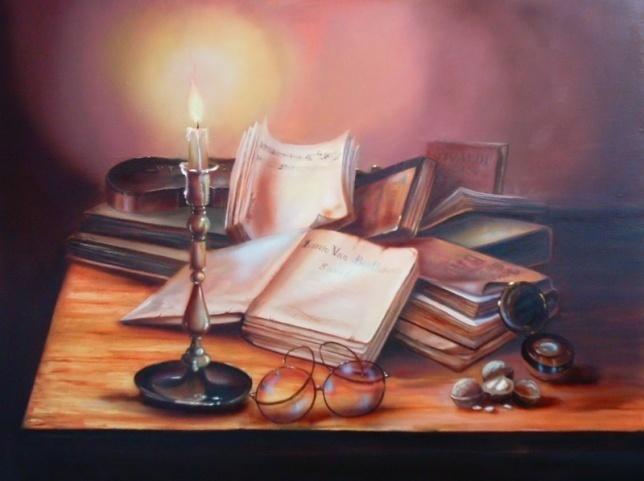 10
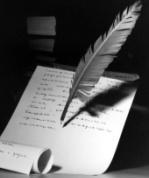 Б
Е
Л
Ы
Й
11
13
1
Мартышка, в Зеркале увидя образ свой,
Тихохонько Медведя толк ногой,
 И говорит ему: «Послушай-ка, дружище!
 Ты, сказывают, петь великий мастерище?
 Спой, светик, не стыдись!
 Недаром говорится,
 Что дело мастера боится».
 Медведь взревел – и подлинно запел;
 Да только лишь совсем особым складом:
 То он пищал, то он хрипел,
 То верещал козленком,
 То не путем мяукал он котенком.
 По счастью, близко тут Журавль случился.
 Он костью чуть не подавился. 
(Центон из басен И.А. Крылова: «Зеркало и обезьяна», «Осёл и Соловей», «Ворона и Лисица», «Щука и Кот», «Крестьянин и Работник», «Скворец, Волк и Журавль»).
12
П
А
Р
Н
А
Я
Ц
Е
З
У
Р
А
2
3
15
О Т В Е Т
С
Т
О
П
А
Р
И
Т
М
И
К
А
4
14
5
17
Ц
Е
Н
Т
О
Н
6
16
7
8
9
6. Стихотворение, составленное из отрывков разных произведений одного или нескольких авторов.
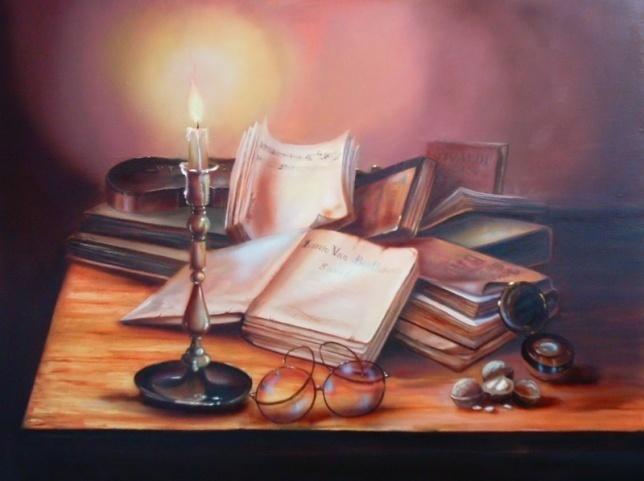 10
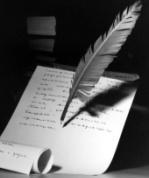 Живя, умЕй всЕ пережить:
Печаль, и радость, и тревогу.

***
ДА, гОре ей – и чем простосердечней,
Тем кажется виновнее она…
                                          (Ф.И. Тютчев)
Б
Е
Л
Ы
Й
11
13
1
12
П
А
Р
Н
А
Я
Ц
Е
З
У
Р
А
2
3
15
О Т В Е Т
С
Т
О
П
А
Р
И
Т
М
И
К
А
4
14
5
17
Ц
Е
Н
Т
О
Н
6
16
7
С
П
О
Н
Д
Е
Й
8
9
7. Стопа ямба или хорея со сверхсхемным ударением. Как результат, в стопе может быть два ударения подряд.
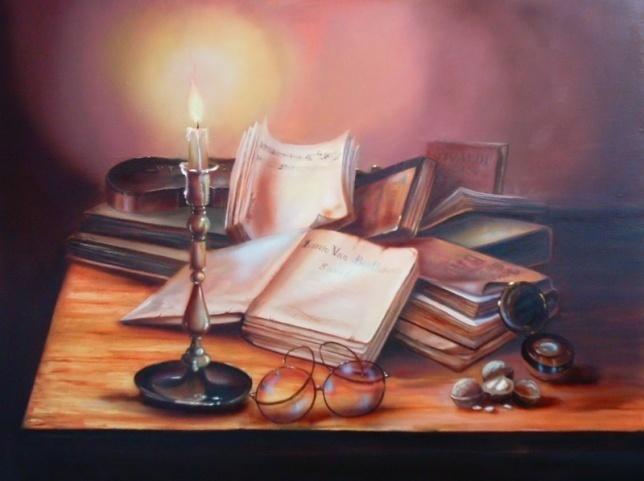 10
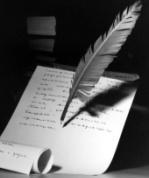 Б
Е
Л
Ы
Й
11
13
1
12
П
А
Р
Н
А
Я
Ц
Е
З
У
Р
А
2
3
15
О Т В Е Т
С
Т
О
П
А
Р
И
Т
М
И
К
А
4
14
5
17
Ц
Е
Н
Т
О
Н
6
16
7
С
П
О
Н
Д
Е
Й
8
Т
Р
О
П
9
8. Поэтический оборот, употребление слов, фраз в переносном,                          образном смысле.
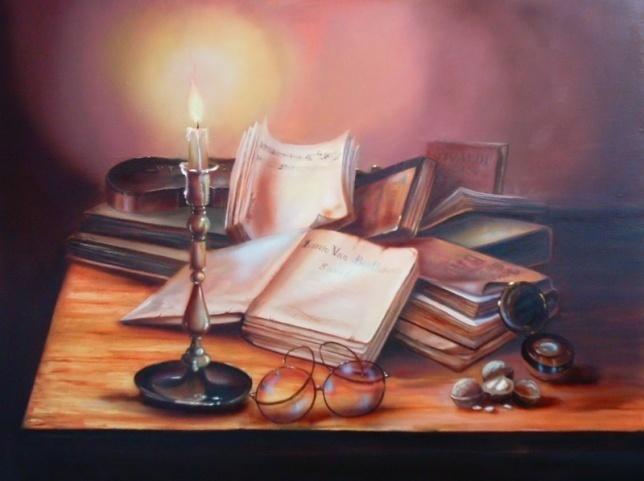 10
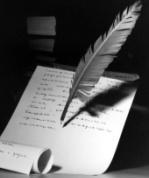 Савраска увяз в половине сугроба – 

Две пары промерзлых лаптей …
                                      (Н.А. Некрасов)
Б
Е
Л
Ы
Й
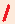 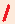 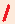 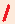 11
13
1
12
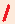 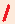 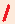 П
А
Р
Н
А
Я
Ц
Е
З
У
Р
А
2
3
16
О Т В Е Т
С
Т
О
П
А
Р
И
Т
М
И
К
А
4
14
5
17
Ц
Е
Н
Т
О
Н
6
15
7
С
П
О
Н
Д
Е
Й
8
Т
Р
О
П
А
М
Ф
И
Б
Р
А
Х
И
Й
9
9. Трёхсложная стопа с ударением на втором слоге.
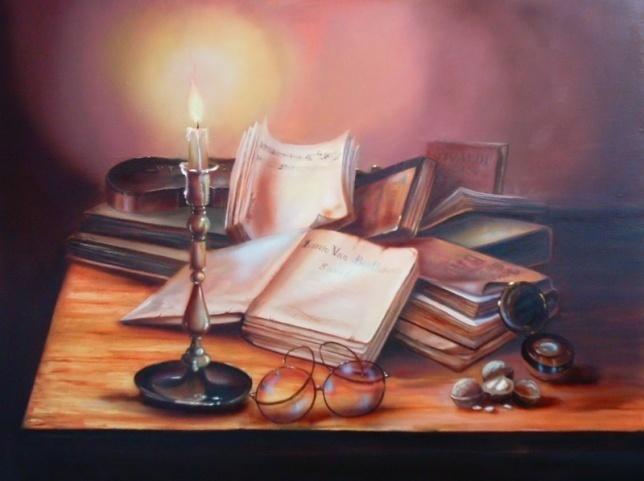 10
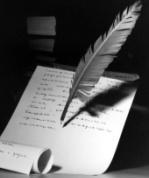 Б
Е
Л
Ы
Й
11
13
1
12
У
П
А
Р
Н
А
Я
Ц
Е
З
У
Р
А
2
3
И
16
О Т В Е Т
С
Т
О
П
А
Р
И
Т
М
И
К
А
4
14
5
Е
17
Ц
Е
Н
Т
О
Н
6
15
7
С
П
О
Н
Д
Е
Й
8
Т
Р
О
П
А
М
Ф
И
Б
Р
А
Х
И
Й
9
10. Сочинение стихотворений на заранее заданные рифмы, как правило, шуточного характера.
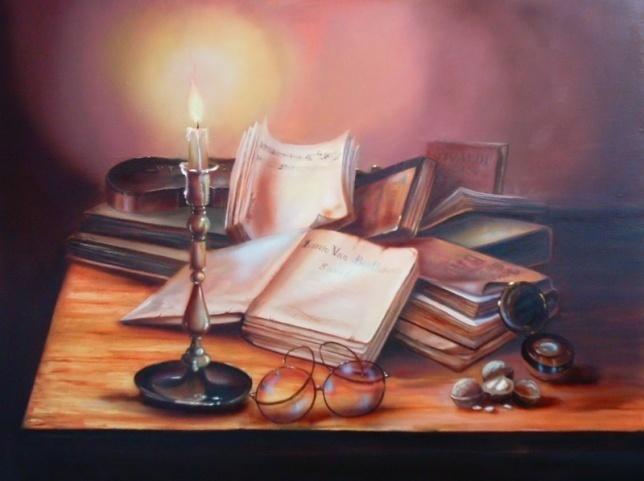 10
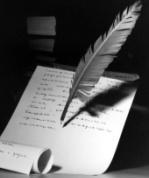 Б
Е
Л
Ы
Й
11
13
1
Д
12
У
П
А
Р
Н
А
Я
Ц
Е
З
У
Р
А
2
3
К
И
16
О Т В Е Т
С
Т
О
П
А
Р
И
Т
М
И
К
А
4
14
5
Утро туманное, утро седое,

Нивы печальные, снегом покрытые…
                                           (И.С. Тургенев)
И
Е
17
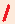 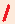 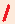 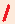 Ц
Е
Н
Т
О
Н
Л
6
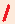 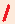 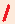 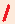 Ь
15
7
С
П
О
Н
Д
Е
Й
8
Т
Р
О
П
А
М
Ф
И
Б
Р
А
Х
И
Й
9
11. Трёхсложная стопа с ударением на первом слоге.
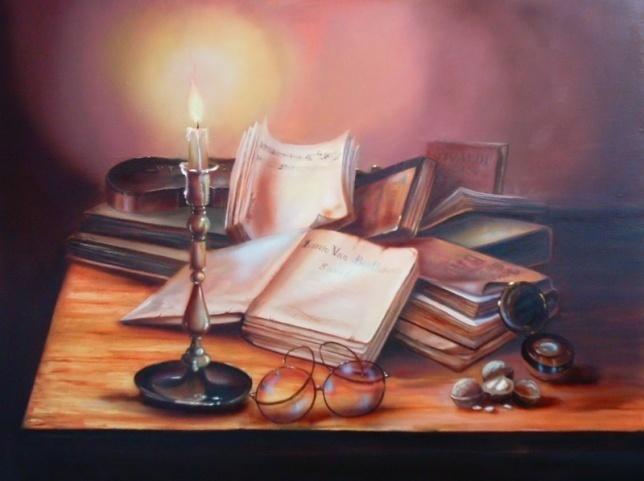 10
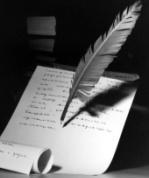 Б
Е
Л
Ы
Й
11
13
1
Д
12
У
П
А
Р
Н
А
Я
Ц
Е
З
У
Р
А
2
3
К
Н
И
16
О Т В Е Т
С
Т
О
П
А
Р
И
Т
М
И
К
А
4
14
5
И
П
Е
17
Ц
Е
Н
Т
О
Н
Л
6
Ь
С
15
7
С
П
О
Н
Д
Е
Й
8
Т
Р
О
П
А
М
Ф
И
Б
Р
А
Х
И
Й
9
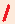 12. Прозвучало над ясной рекою,
Прозвенело в померкшем лугу…
Каким размером написаны строки?
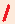 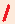 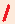 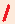 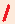 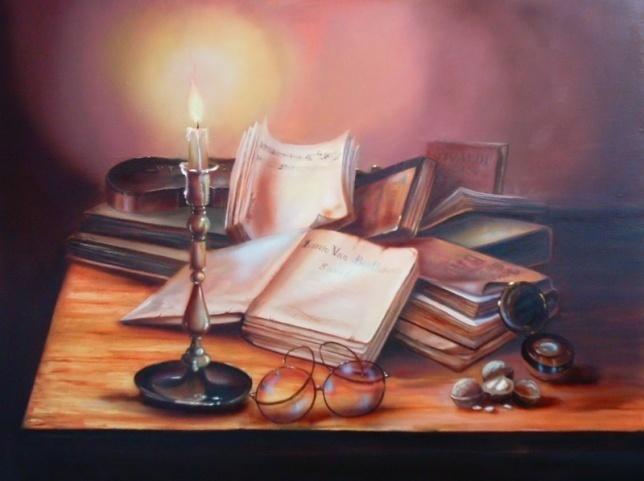 10
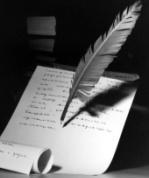 Б
Е
Л
Ы
Й
11
13
1
Д
12
Р
У
П
А
Р
Н
А
Я
Ц
Е
З
У
Р
А
2
3
К
Н
Ф
И
16
О Т В Е Т
С
Т
О
П
А
Р
И
Т
М
И
К
А
4
14
5
И
П
Е
Е
17
Ц
Е
Н
Т
О
Н
Л
6
Ь
С
15
7
С
П
О
Н
Д
Е
Й
8
Т
Р
О
П
А
М
Ф
И
Б
Р
А
Х
И
Й
9
13. Композиционный приём повторения стиха или ряда стихов в конце строфы.
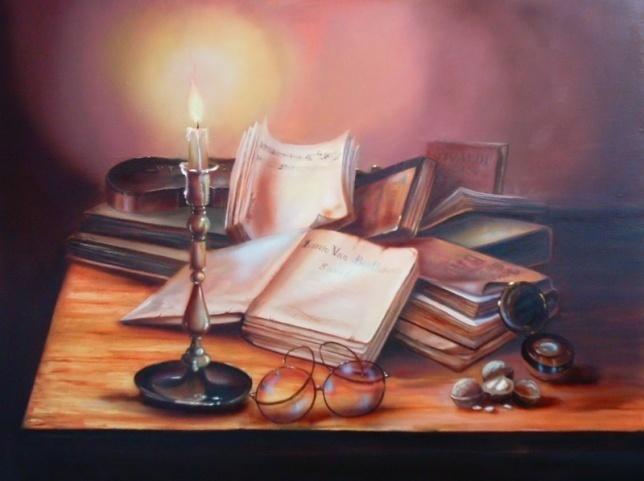 10
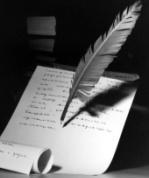 Б
Е
Л
Ы
Й
11
13
1
Д
12
Р
У
П
А
Р
Н
А
Я
Ц
Е
З
У
Р
А
2
3
К
Н
Ф
И
16
О Т В Е Т
С
Т
О
П
А
Р
И
Т
М
И
К
А
4
14
5
И
П
С
Е
Е
17
Ц
Е
Н
Т
О
Н
Л
6
Ь
С
Р
15
7
С
П
О
Н
Д
Е
Й
8
Т
Р
О
П
Ф
А
М
Ф
И
Б
Р
А
Х
И
Й
9
14. Организованное сочетание стихов, закономерно повторяющееся на протяжении стихотворения                                             или его части.
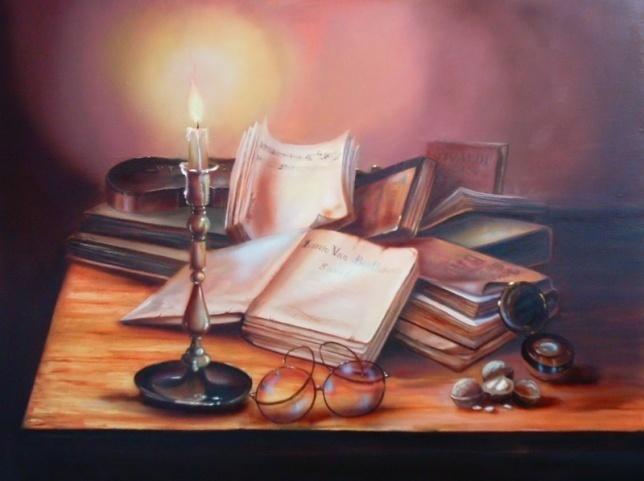 10
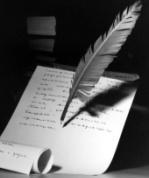 Б
Е
Л
Ы
Й
11
13
1
Д
12
Р
У
П
А
Р
Н
А
Я
Ц
Е
З
У
Р
А
2
3
К
Н
Ф
И
16
О Т В Е Т
С
Т
О
П
А
Р
И
Т
М
И
К
А
4
14
5
И
П
С
Е
Е
17
Ц
Е
Н
Т
О
Н
Л
6
Ь
С
Р
15
7
С
П
О
Н
Д
Е
Й
Я
8
Т
Р
О
П
М
Ф
А
М
Ф
И
Б
Р
А
Х
И
Й
9
15. Определить размер:
Опять стою я над Невой,
И снова, как в былые годы…
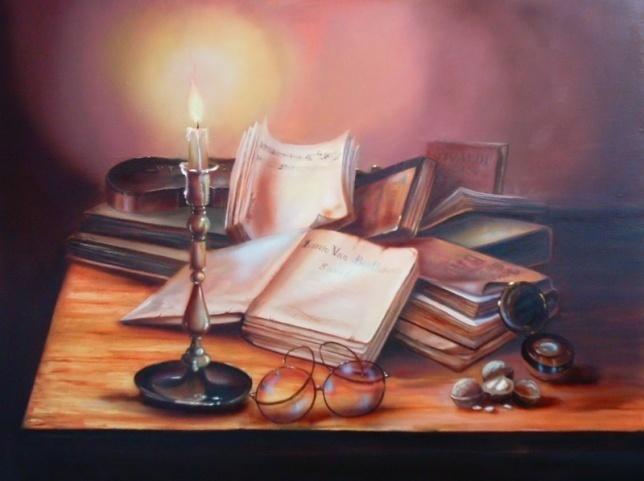 10
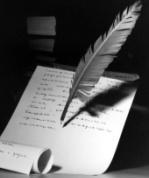 Б
Е
Л
Ы
Й
11
13
1
В ночной тиши сижу один.
 Давно уж за полночь. Не спится!..
 Остыл и спит во тьме камин.
 Холодный чай. Перо.. Страница...
 Ночная тьма глядит в окно.
 Она лукаво обещает:
"Вот-вот - и явится ОНО!
 Его ты жди! Не опоздает!"...
 Но нет!.. И чистый лист не тронут.
 И сон объял, как темный омут...
 Ему придти - не суждено!...
                     (Вадим Цокуренко)
Д
12
Р
У
П
А
Р
Н
А
Я
Ц
Е
З
У
Р
А
2
3
К
Н
Ф
И
16
О Т В Е Т
С
Т
О
П
А
Р
И
Т
М
И
К
А
4
14
5
И
П
С
Е
Е
К
17
Ц
Е
Н
Т
О
Н
Л
6
Р
Ь
С
Р
15
7
С
П
О
Н
Д
Е
Й
Я
8
С
Т
Р
О
П
М
Ф
Т
А
М
Ф
И
Б
Р
А
Х
И
Й
9
Х
16. Стихотворение, в котором первые буквы строк составляют текст: слово, словосочетание, фразу.
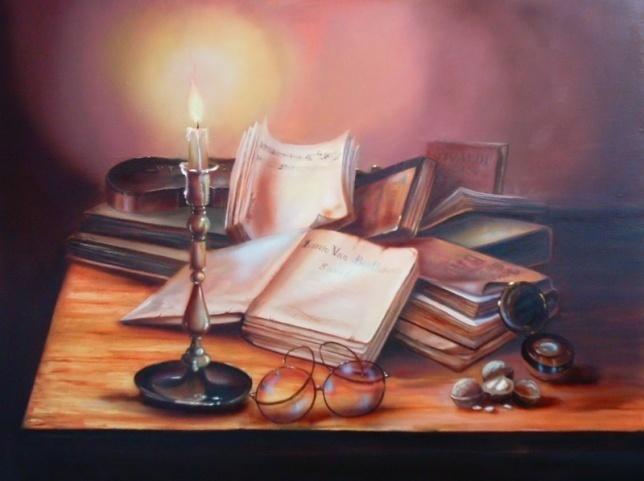 10
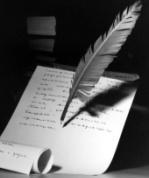 Б
Е
Л
Ы
Й
11
13
1
Д
12
Р
У
П
А
Р
Н
А
Я
Ц
Е
З
У
Р
А
2
3
К
Н
Ф
И
16
О Т В Е Т
Ночью как-то вольнее дышать мне,
  Как-то просторней...
  Даже в столице не тесно!
  Окна растворишь:
  Тихо и чутко
  Плывет прохладительный воздух.
  А небо? А месяц?
  О, этот месяц-волшебник!
                                              (А.А. Фет)
С
Т
О
П
А
Р
И
Т
М
И
К
А
4
14
5
И
П
С
Е
Е
К
17
Ц
Е
Н
Т
О
Н
Л
6
Р
В
Ь
С
Р
15
7
С
П
О
Н
Д
Е
Й
Я
Р
8
С
Т
Р
О
П
М
Л
Ф
Т
И
А
М
Ф
И
Б
Р
А
Х
И
Й
9
Х
Б
17. Стих, в котором произвольно количество ударных и безударных слогов; не обязательно одинаковое число ударений в строках, нет повторяющихся единообразных строф, может не быть рифмы.
Р
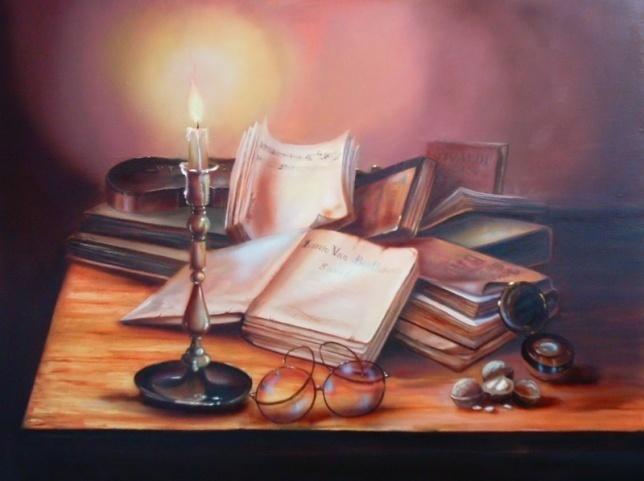 К Л Ю Ч Е В О Е  С Л О В О
Б
Е
Л
Ы
Й
Кто утвердил силлабо-тоническое стихосложение?
Д
Р
У
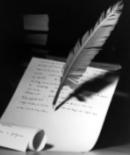 П
А
Р
Н
А
Я
Ц
Е
З
У
Р
А
К
Н
И
Ф
С
Т
О
П
А
Р
И
Т
М
И
К
А
О Т В Е Т
К
И
П
С
Е
Е
Ц
Е
Н
Т
О
Н
В
Р
Л
С
П
О
Н
Д
Е
Й
Ь
С
Р
Я
Р
Т
Р
О
П
С
М
Л
Ф
Т
А
М
Ф
И
Б
Р
А
Х
И
Й
И
М
Б
Х
Р
Л
О
М
О
Н
О
С
О
В
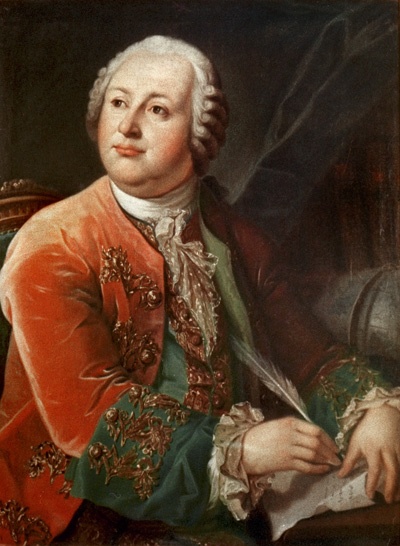 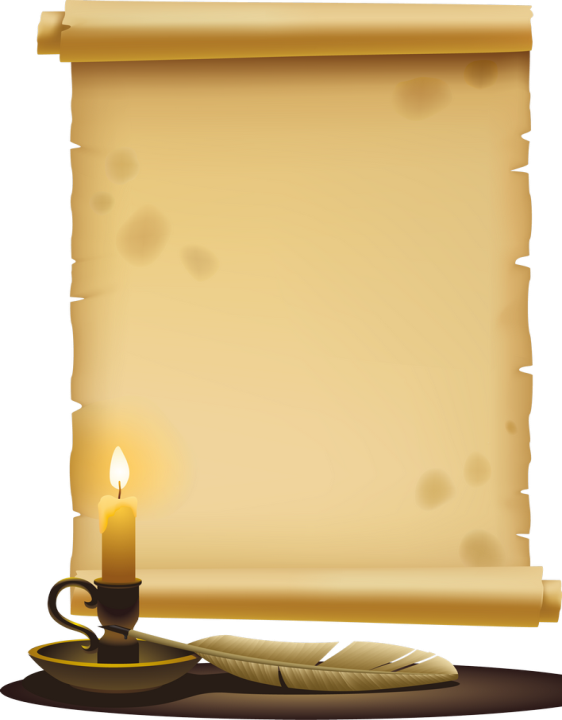 М.В. Ломоносов довёл до конца начатую                                        В.К. Тредиаковским реформу русского стихосложения. 
До Ломоносова в Русской поэзии господствовало силлабическое стихосложение: в каждой строке было определённое количество слов, место ударений строго не регламентировалось. Ломоносов утвердил силлабо-тоническое стихосложение, в котором в определённых системах чередуются ударные и безударные слоги.
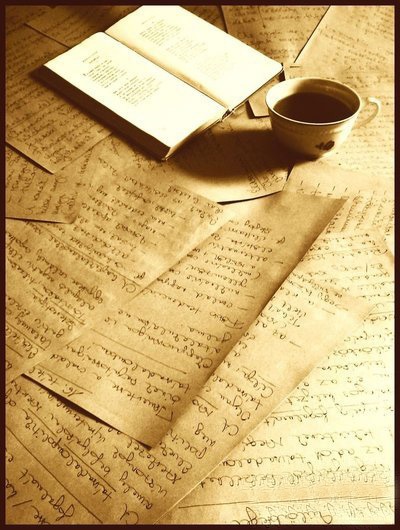 «Любой человек так или иначе понимает, что для действительного восприятия серьёзной музыки нужна определённая подготовка, что для этого необходимо как-то овладеть самим «языком» музыки. Но в то же время большинство людей полагает, что для восприятия поэзии никакой подготовки не требуется – достаточно просто уметь читать… Подобное представление ошибочно…». (В.В. Кожинов)
Прав ли 
исследователь?
Список источников
Гаврилова Е. Б. Урок литературы: «Петр Великий» нашей литературы» [Текст] / Е. Б. Гаврилова. – Режим доступа: http://festival.1september.ru/articles/571459/, свободный. – Заглавие с экрана. – Яз. рус.
Дорожкина В. Т. Основы стихосложения – школьникам на уроках и во внеклассной работе [Текст] / В. Т. Дорожкина. – М. : АРКТИ, 2006
Квятковский А. П. Поэтический словарь [Текст] / А.П. Квятковский. – Режим доступа: http://feb-web.ru/feb/kps/kps-abc/kps/kps-2451.htm, свободный. – Заглавие с экрана. – Яз. рус.
Краткая литературная энциклопедия / Гл. ред. А. А. Сурков. [Текст] / Режим доступа: http://feb-web.ru/feb/kle/Kle-abc/ke8/ke8-3812.htm, свободный. – Заглавие с экрана. – Яз. рус.
Литературная энциклопедия: В 11 т. [Текст] / Режим доступа: http://feb-web.ru/feb/litenc/encyclop/leb/leb-0911.htm, свободный. – Заглавие с экрана. – Яз. рус.
Мещерякова М. И. Литература в таблицах и схемах. Теория. История. Словарь [Текст] / М. И. Мещерякова. – М. : Айрис-Пресс, 2003.
Пигарев К. В. Жизнь и творчество Тютчева [Текст] / Режим доступа: http://feb-web.ru/feb/tyutchev/critics/pig/pig-001-.htm, свободный. – Заглавие с экрана. – Яз. рус.
Словарь литературоведческих терминов [Текст] / Режим доступа: http://slovar.lib.ru/dict.htm, свободный. – Заглавие с экрана. – Яз. рус.
Справочник по стихосложению [Текст] / Режим доступа: http://rifma.com.ru/AZ-0.htm, свободный. – Заглавие с экрана. – Яз. рус.
Стихосложение [Текст] / Режим доступа: http://stikhoplet.narod.ru/pr.html, свободный. – Заглавие с экрана. – Яз. рус.
Труды Ломоносова в области языка и литературы [Текст] / Режим доступа: http://lomonosovsvd.narod.ru/literatura.htm, свободный. – Заглавие с экрана. – Яз. рус.
Список источников иллюстраций
http://ckr-tiei.futuretoday.ru/images/uploads/companies/msfu/svoe_slovo.jpg – книга, перо;
http://stat18.privet.ru/lr/0a2d1e414db6355514be88271289b13a – книга, листы, чашка;
http://azblok.net/uploads/posts/2010-08/1281959240_1966.jpg – раскрытая книга, рука;
http://img-fotki.yandex.ru/get/3211/a-m-a-d-e-y-a.1/0_5109_498d30a5_XL – книга, природа;
http://www.stihi.ru/photos/stihoanalys.jpg – фон кроссворда;
http://img-2005-07.photosight.ru/09/938719.jpg – листок, перо на чёрном фоне;
http://www.bath.k12.va.us/WebPics/NewtonsApple.png – заливка выноски;
http://www.kunstkamera.ru/images/floor/3_XIV_01b.jpg – М.В. Ломоносов;
http://s50.radikal.ru/i128/1012/62/d6a219b2e3c1.png – свеча, свиток.
http://www.superstyle.ru/pic/art_pics/0_91_9106_1180530187.jpg – стопка книг